AKAN-prisen 2024
Jørgen Langhelle Pedersen
Fung.  Konserndirektør Trafikk
28. november 2024
1
27.11.2024
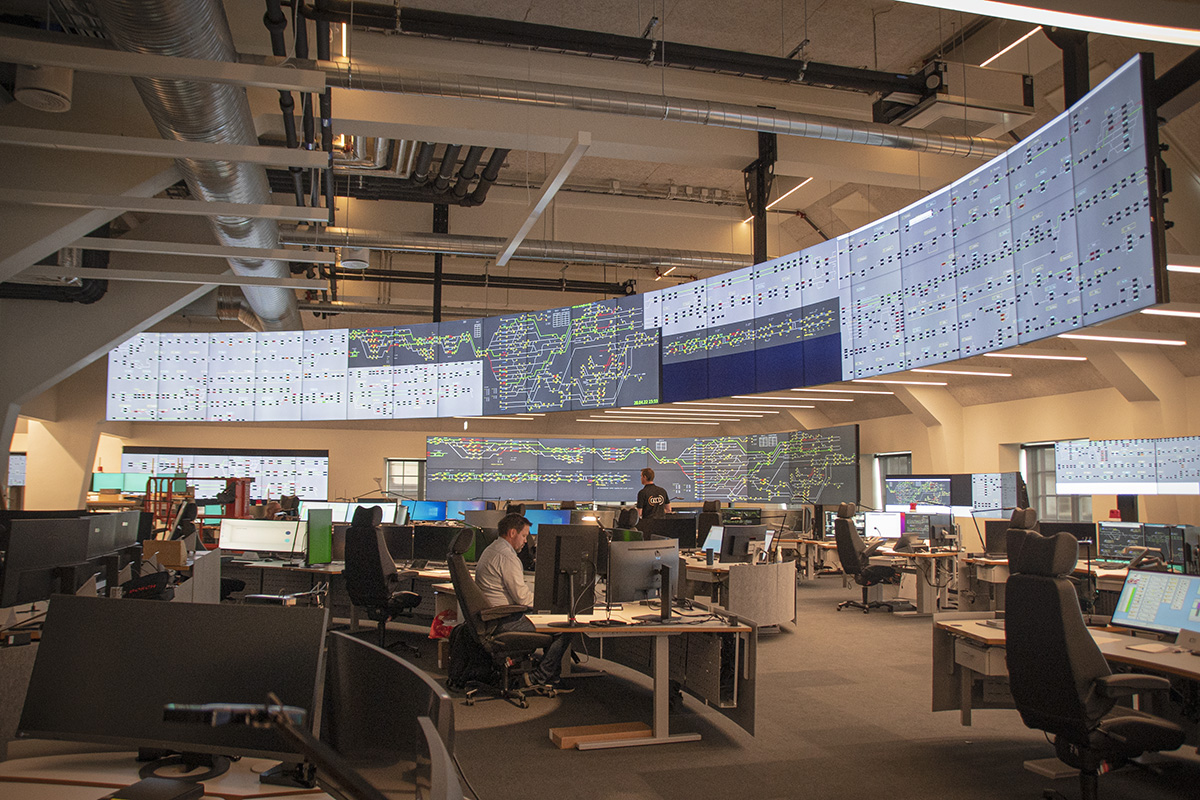 Bane NOR
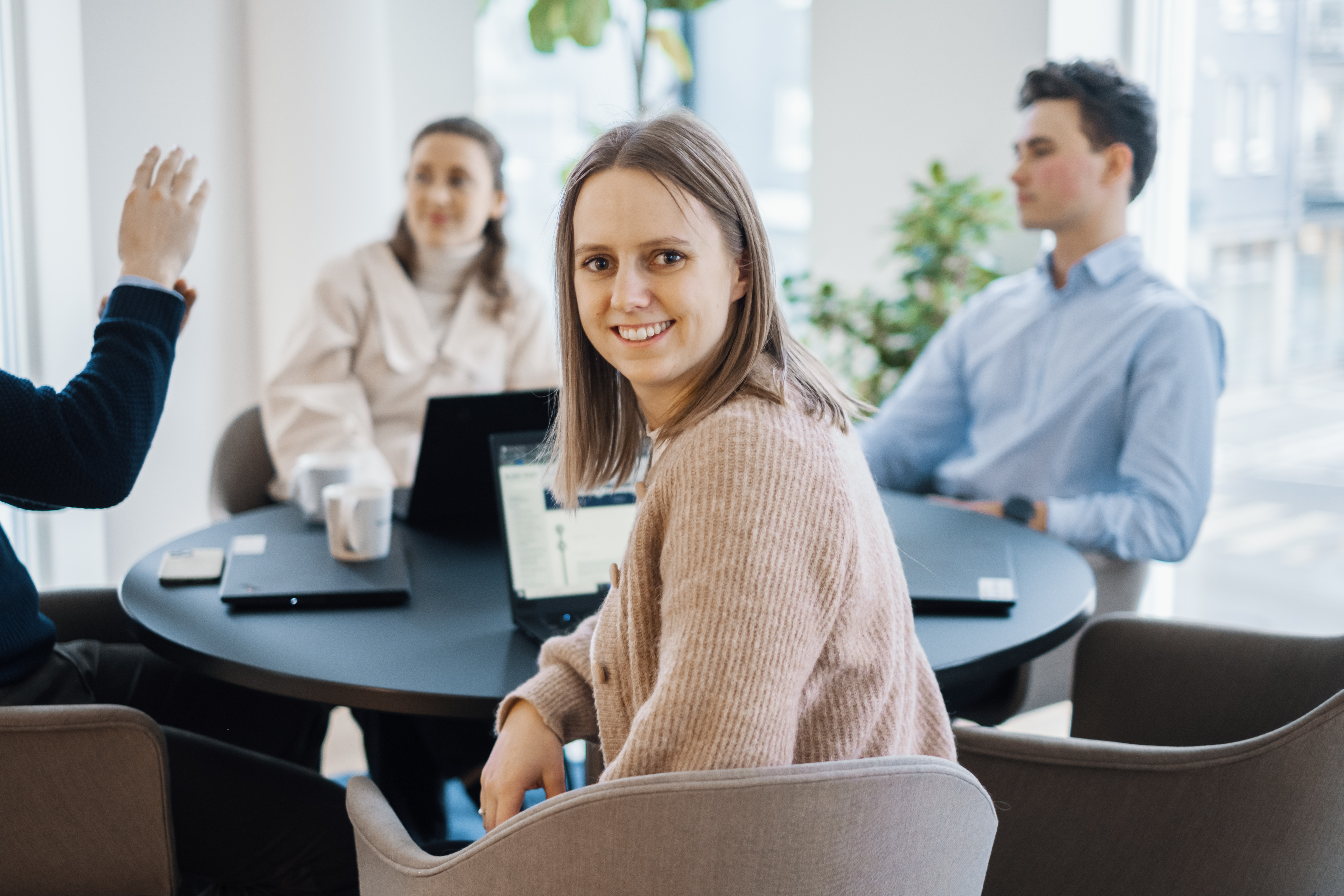 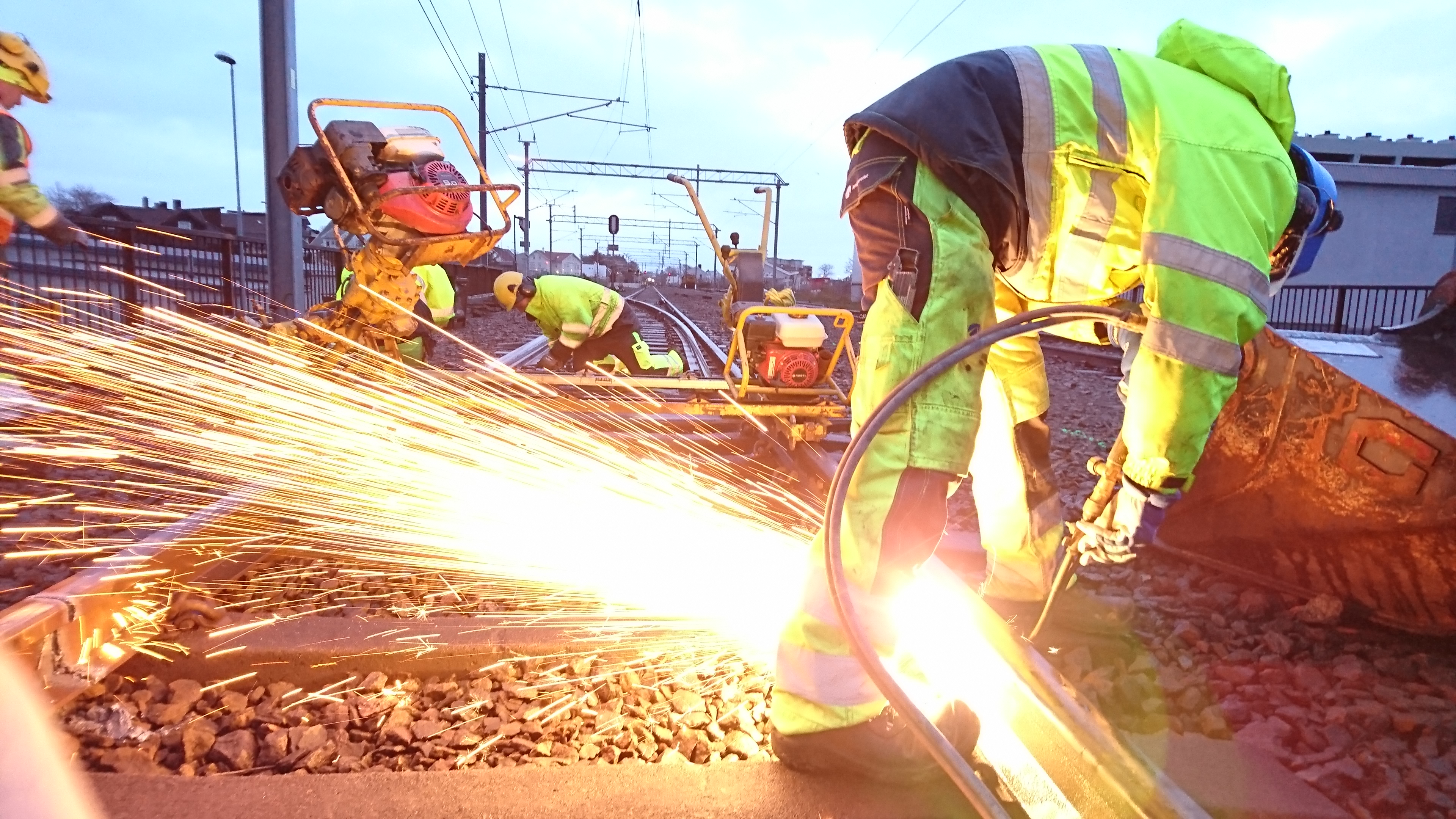 2
27.11.2024
27.11.2024
3
27.11.2024